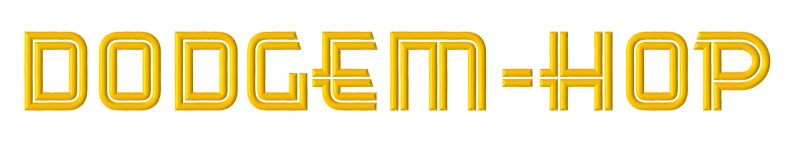 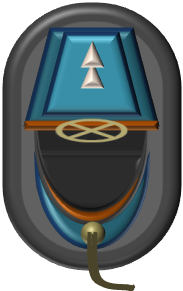 TO PLAY THE GAME:
MOVE YOUR CURSOR UP AND DOWN BETWEEN THE PINK THE BLUE DODGEM CARS, HOPPING ONTO EACH OTHER CAR TO MAKE YOUR WAY UP AND AVOIDING TOUCHING THE FLOOR.

CLICK ON THE BLUE AND PINK DODGEM CARS TO GAIN POINTS. YOU HAVE FINISHED THE GAME WHEN YOU HAVE THREE BLUE AND THREE PINK SMALL DODGEM CARS SHOWING AT THE BOTTOM OF THE SCREEN.

CLICK ON THE PINK DODGEM CAR TO START
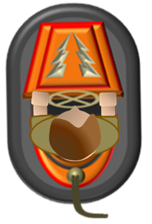 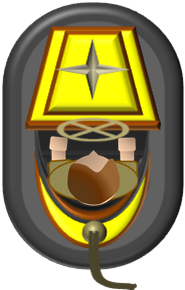 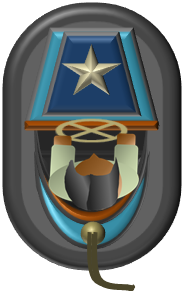 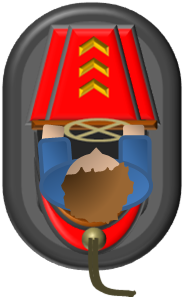 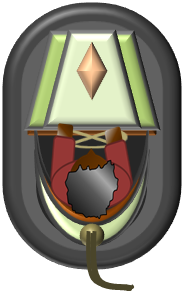 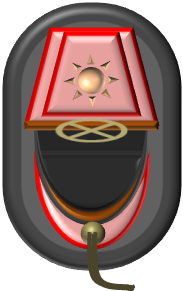 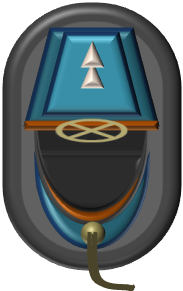 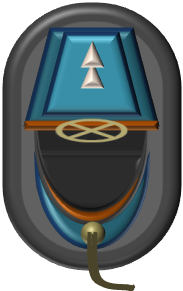 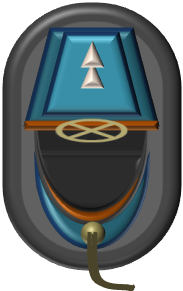 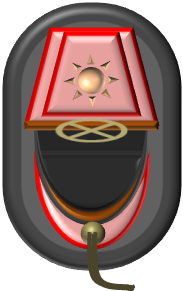 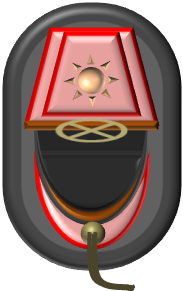 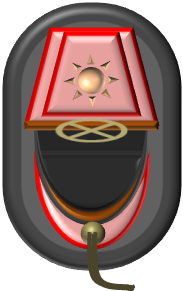 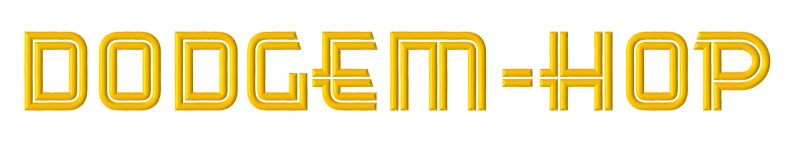 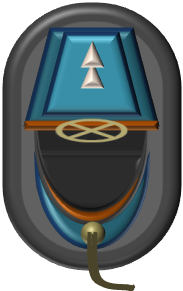 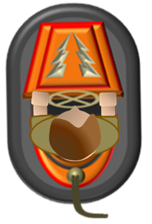 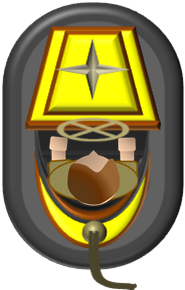 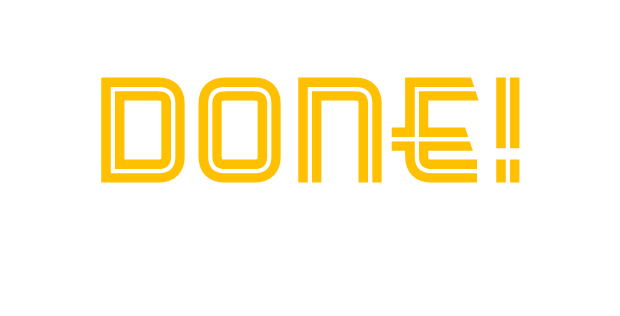 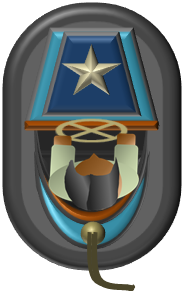 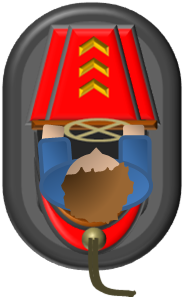 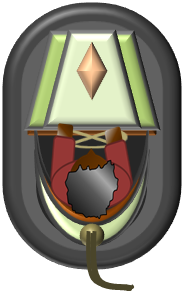 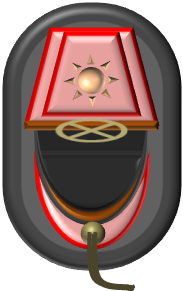 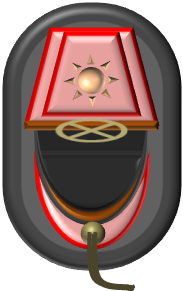 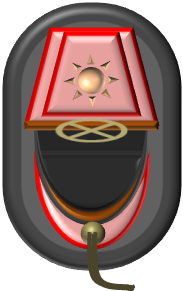 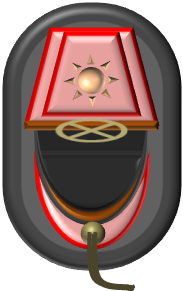 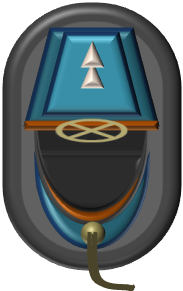 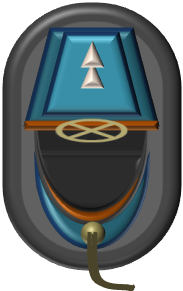 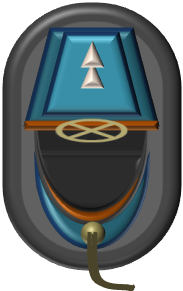 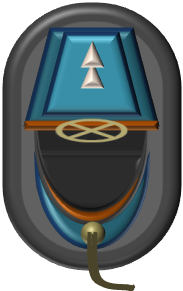 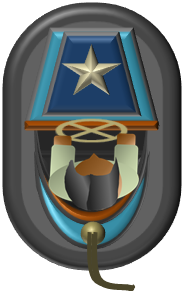 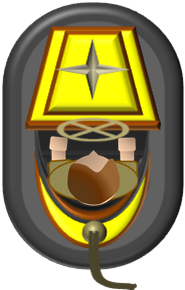 Start again here
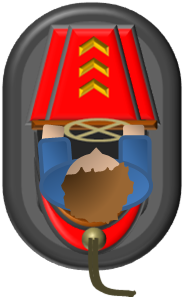 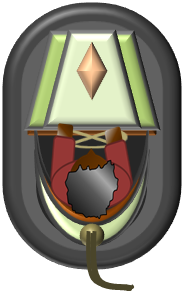 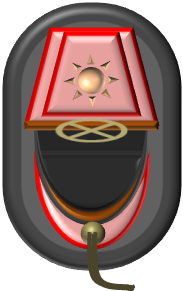